Robert Bland, Elijah Slater, and Andre’ Byl’s Trip to Rome,  Italy!
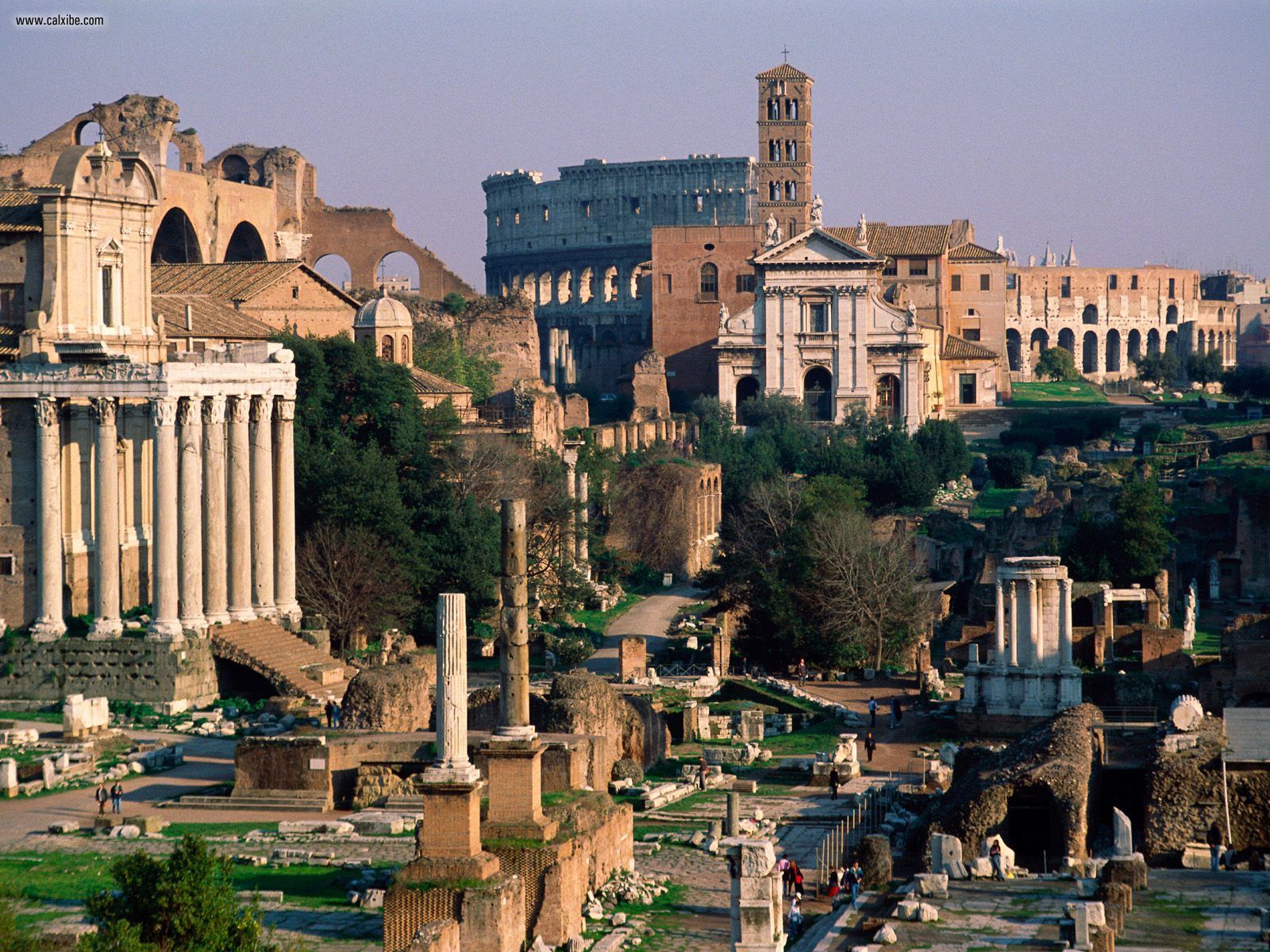 Friday, the 17th of August.
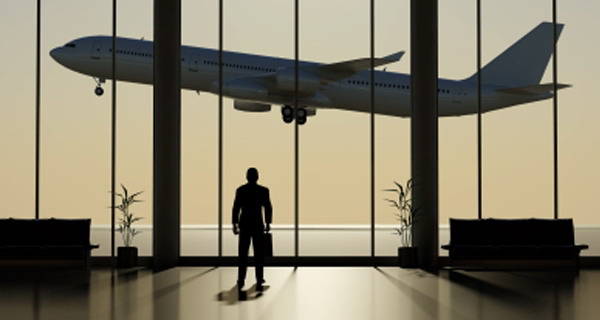 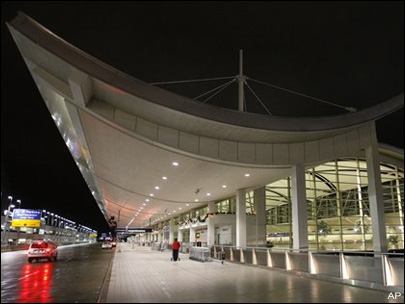 Leaving Detroit, Michigan for Rome, Italy!
Arriving at Rome international airport!
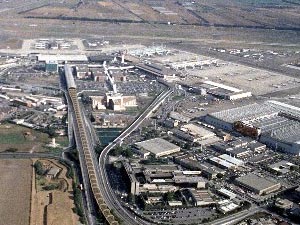 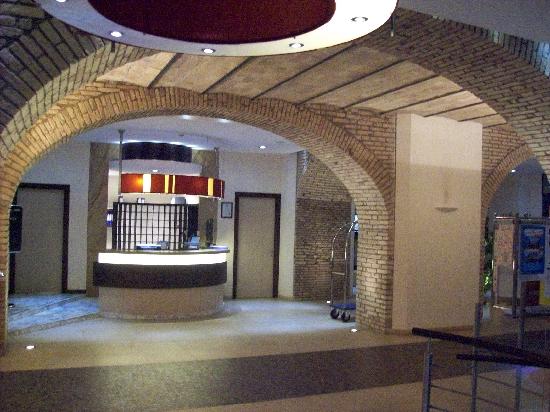 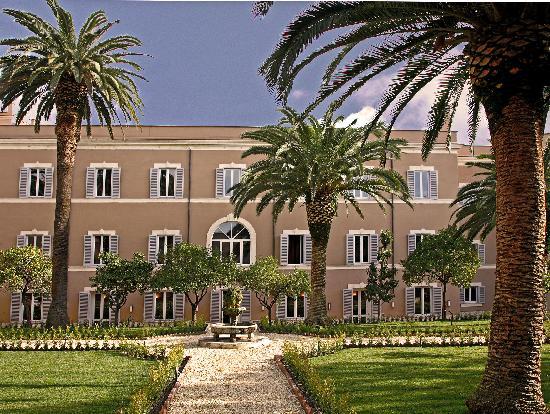 Checking into the Kolbe Hotel!